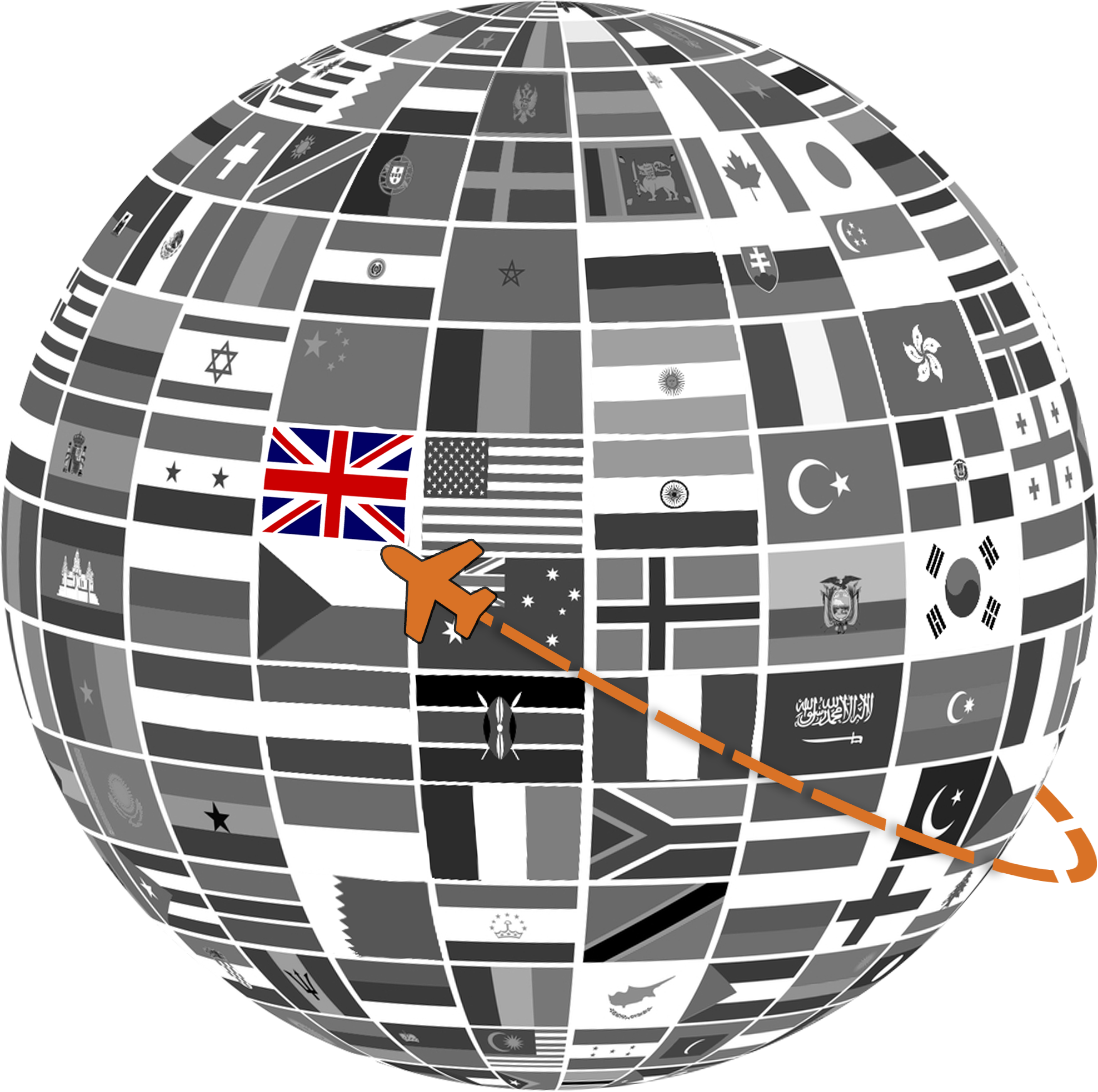 Being a Foundation Year Doctor
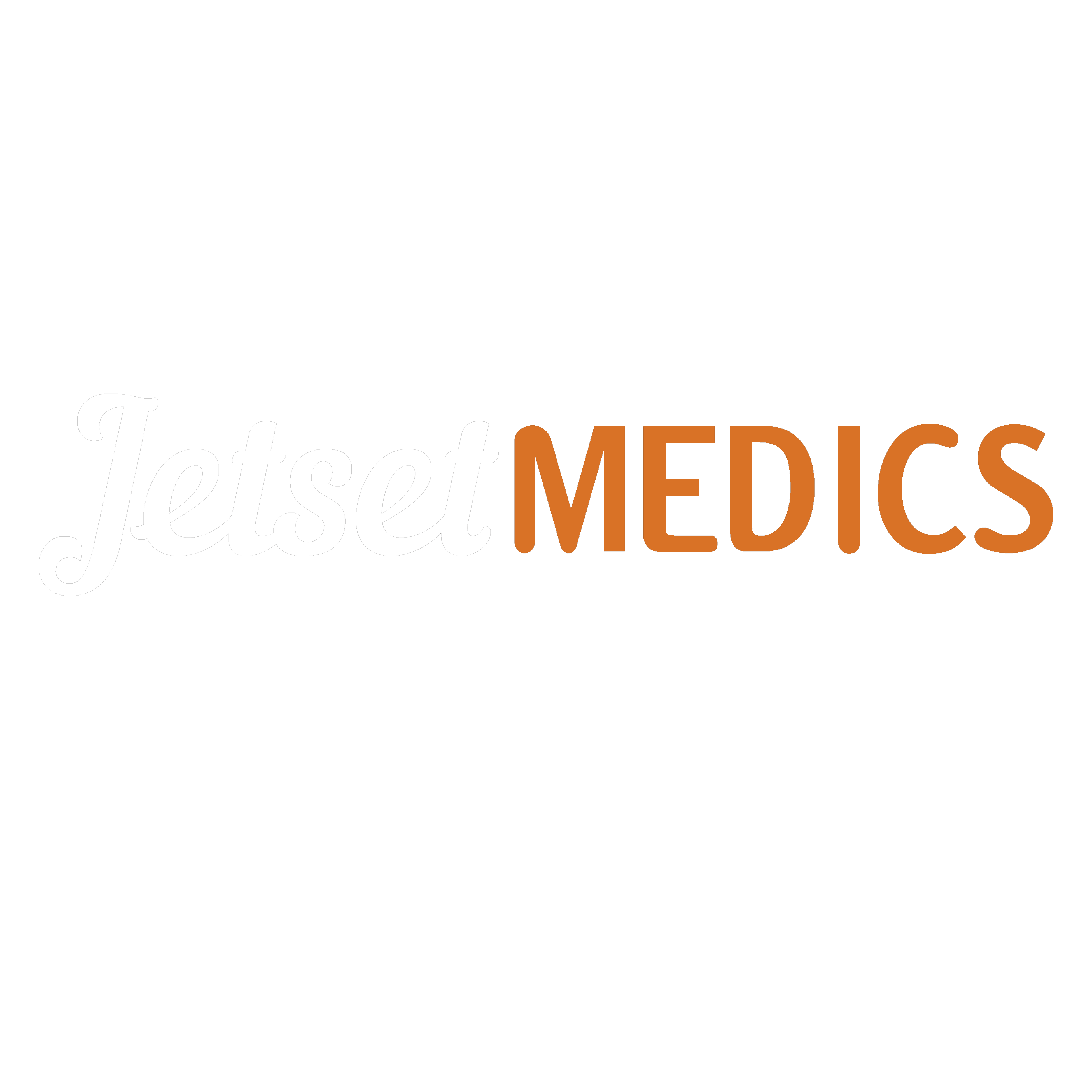 Part 1
Understand the structure and function of the Foundation Programme

Outline the roles and responsibilities of an FY1 doctor in the NHS
Objectives
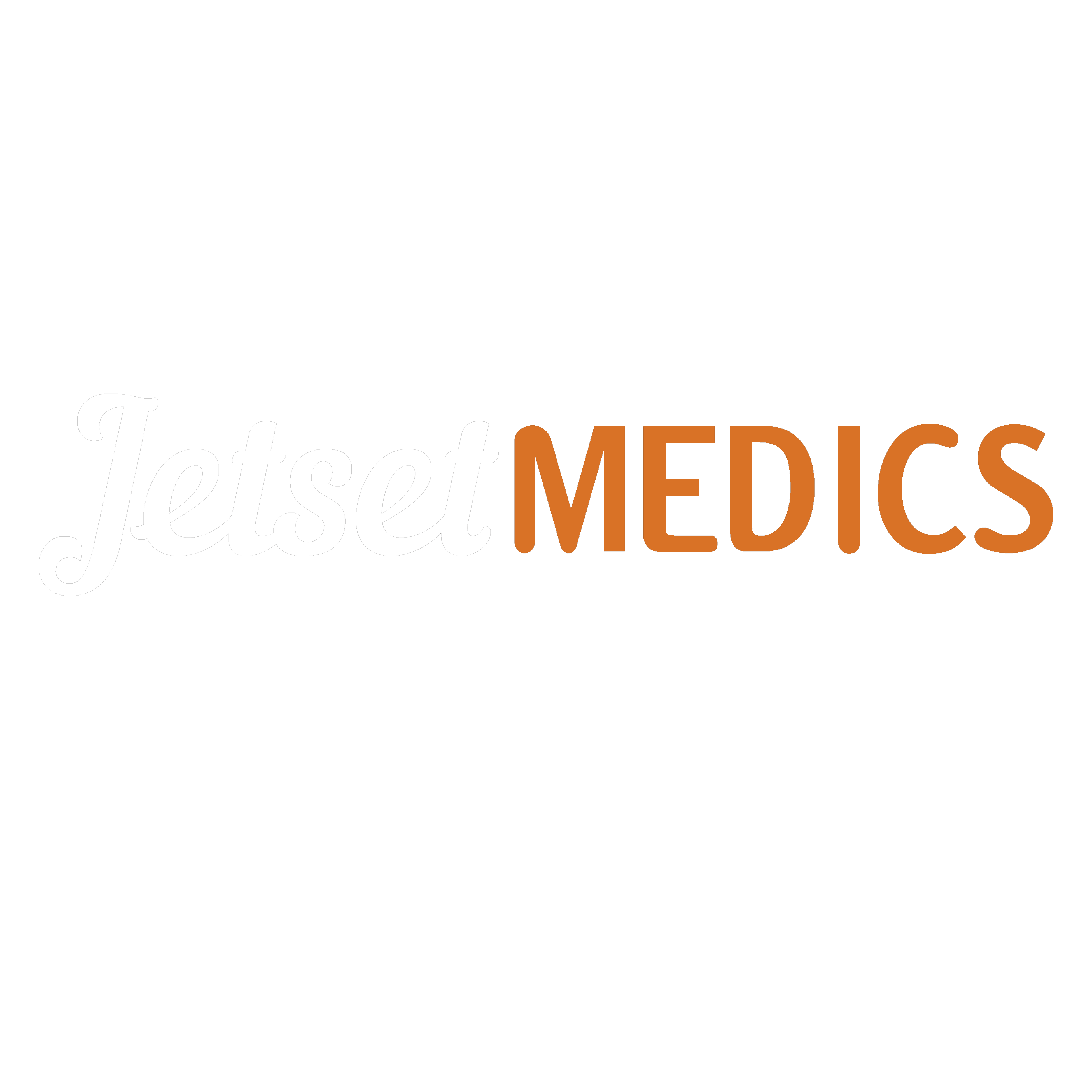 Foundation Programme
2 year standardized training scheme to bridge the gap between medical graduate and specialist doctor

FY1(Pre-registration) and FY2 (Full Registration)

3x4 month rotations, mixed between surgical, medical and other specialties

Competency-based scheme to ensure all doctors are up to a certain standard as per the governing medical education bodies
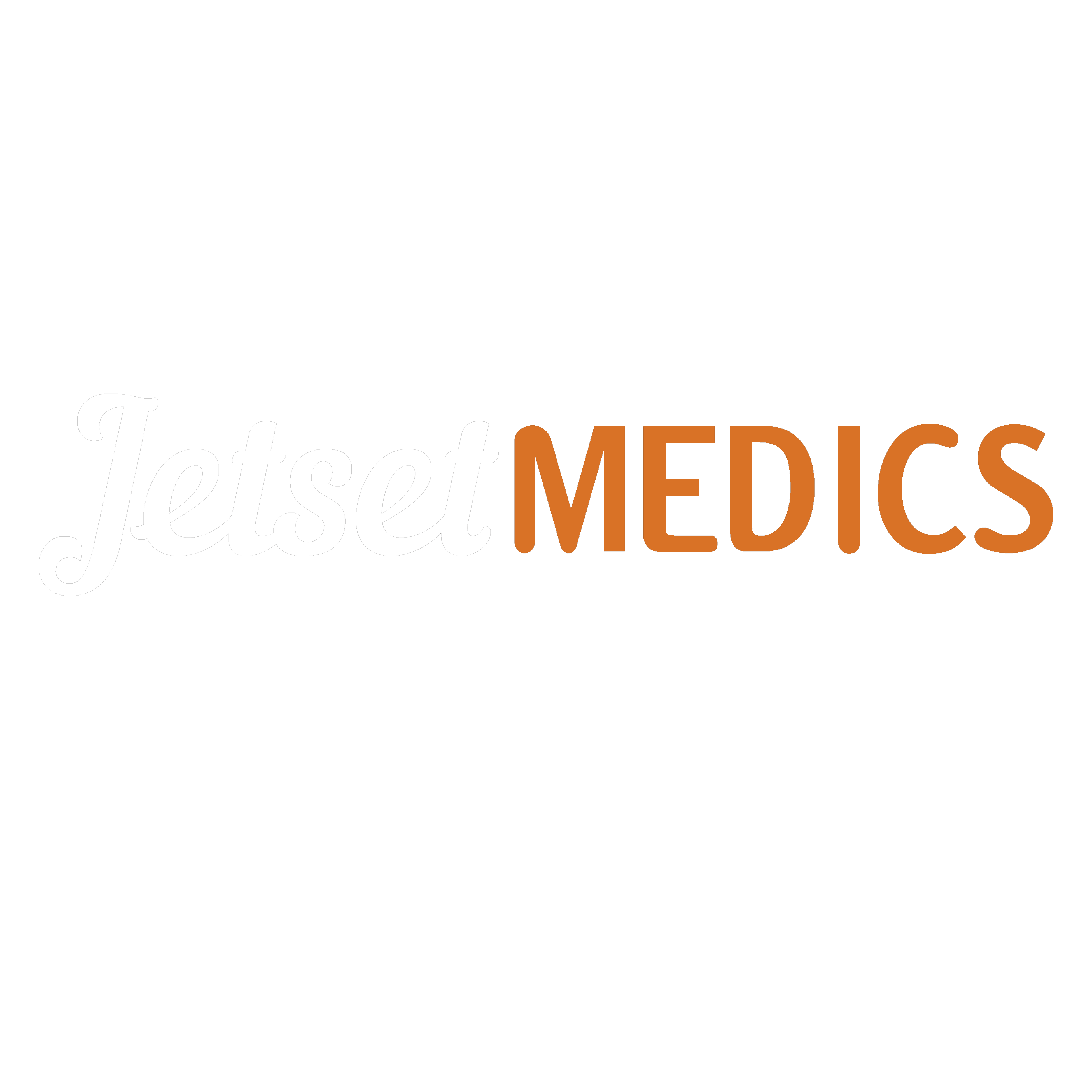 [Speaker Notes: img’s-full registration
minimal requirement, 
competent=successfully and efficiently 
organised in your eportfolio (will discuss in the relevant talk)]
Benefits
Develop transferable clinical, procedural and communication skills

Understand how the NHS works and its holistic approach to patient care

Help you choose what you want to do (or what you definitely don’t want to)

Awarded a FPCC (trainee) or CREST (trust grade, enables entrance to higher training)
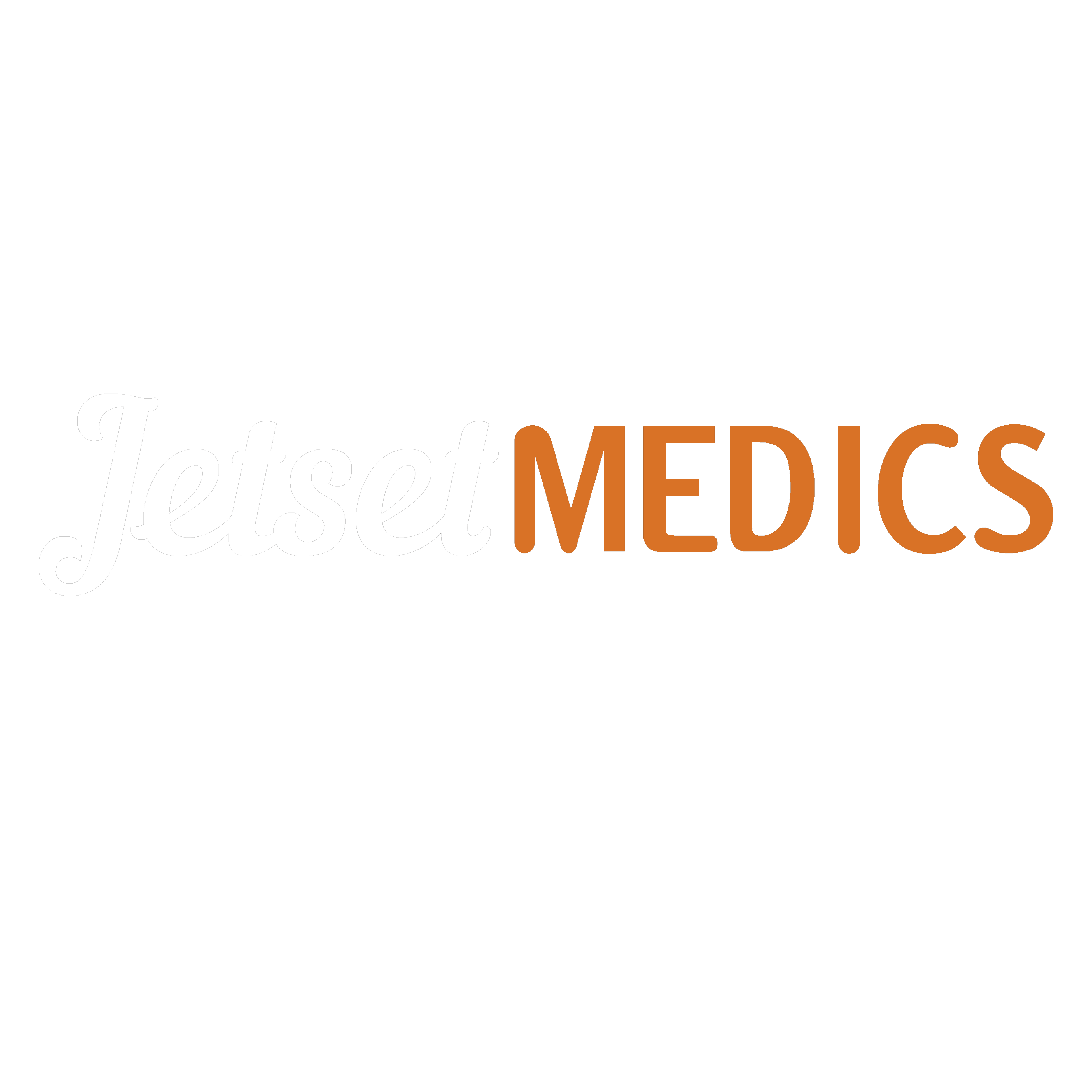 [Speaker Notes: define FPCC]
Training Grade vs Trust Grade
Trainee (FY1/FY2)

Deanery funded post
E-portfolio
Protected Teaching
CS, ES
Study Days
Study Budget
FPCC
LAS/Trust Grade/Clinical Fellow

Hospital funded post
Often given same opportunities as trainees BUT not always.
Always check that your hospital offers these resources on appointment
CREST
[Speaker Notes: typically treated the same]
The chain of escalation (Doctors)
Medical Director
Departmental Leads
Consultants
Associate Specialist/SAS/Senior Clinical Fellow
Registrar (ST3+)
Core Trainee
FY2
FY1
[Speaker Notes: There can be overlap
All work 

Consultant: Lead decision maker, ultimate responsibility for patients
Registrar: Senior decision maker, Leads on-call team out of hours and escalates to consultant. Supports consultant with clinical service provision (e.g. clinics, procedures, theatre, WR)
Core Trainee/SHO: Junior decision maker, clerk patients, administrative duties (e.g. prescribing, discharge letters)]
Clinical Duties
Attend and prepare ward round 
Carry out jobs 
Administrative tasks (e.g., discharge letters, sick notes, TTO’s )
Assessment and escalation of unwell patients 
Procedures (minimum 15 Core competencies)
Attend and assist in clinics or theatre
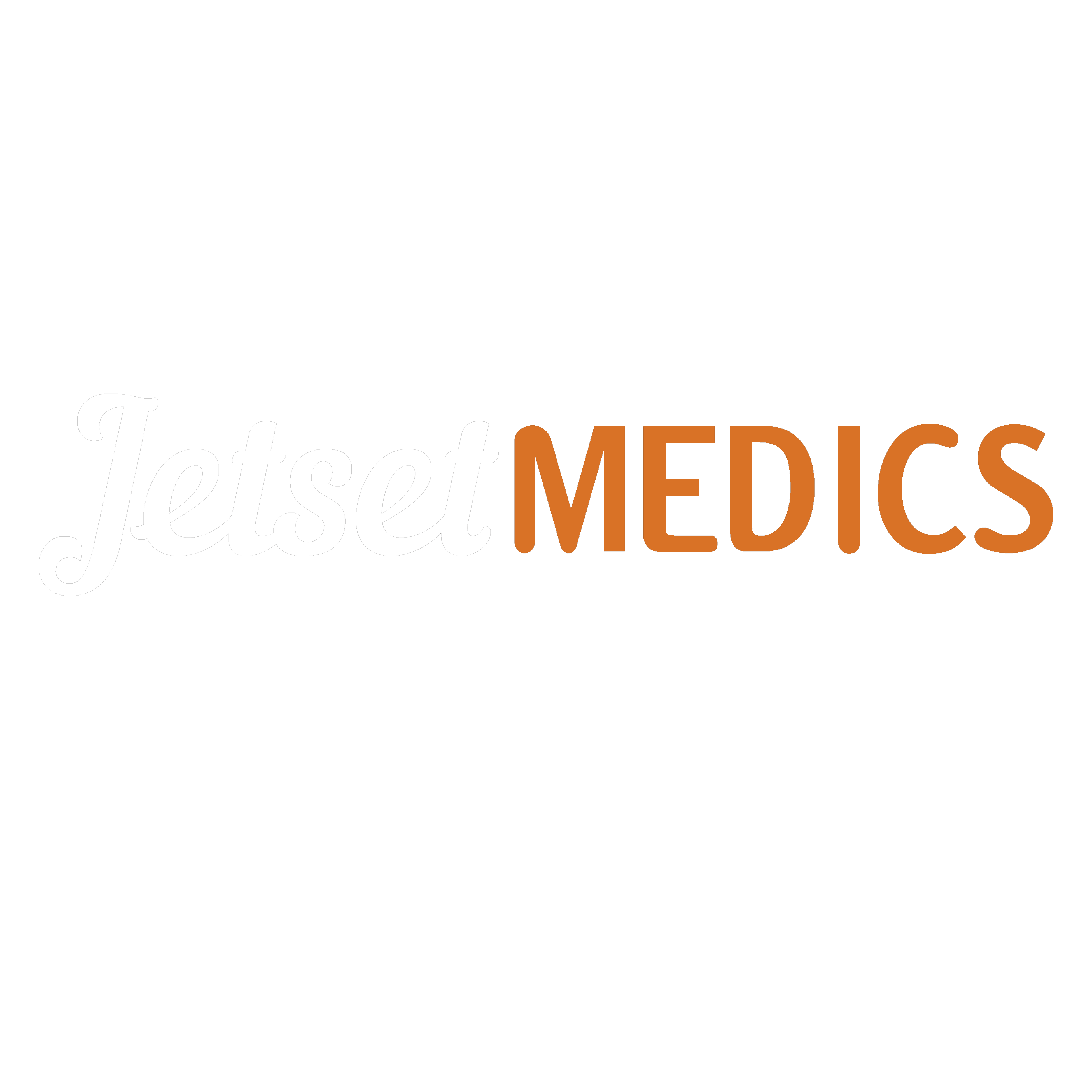 [Speaker Notes: img’s-full registration
minimal requirement, 
competent=successfully and efficiently 
organised in your eportfolio (will discuss in the relevant talk)]
Educational Duties
Teaching ( medical students and other HCP’s)
Professional exams (Royal colleges)
Courses, webinars
Conferences
Departmental and Foundation Teaching (Mandatory)
Mandatory training
Grand Round (free food)
Clinical governance days, M&M
MDT Meetings
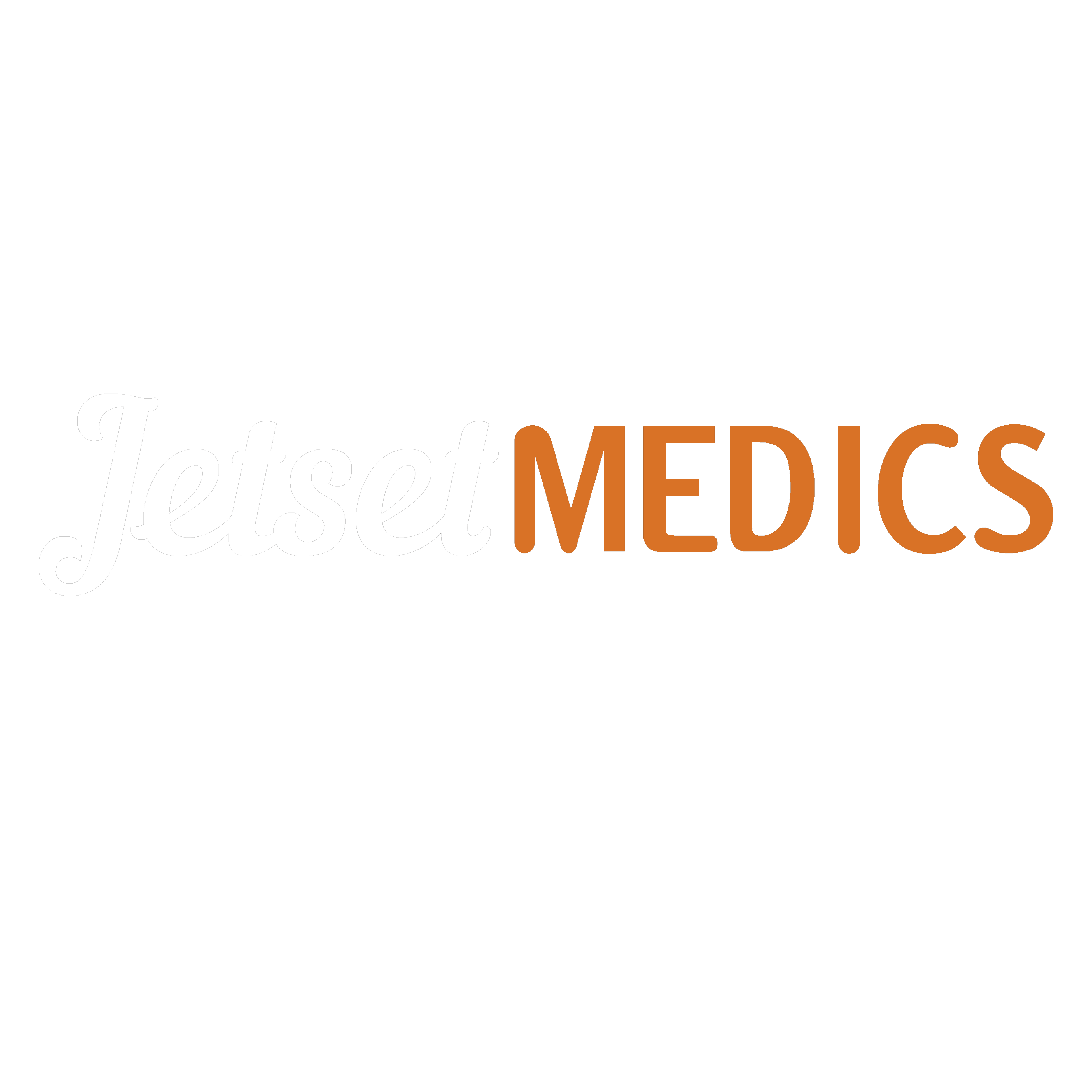 Academic Duties
Quality Improvement and Audit
Research (data collection, recruitment for trials)
Presentations (Oral/Poster)
Publications e.g case reports
Postgraduate Degrees/Qualification e.g PGCert MedEd, QI, Surgery
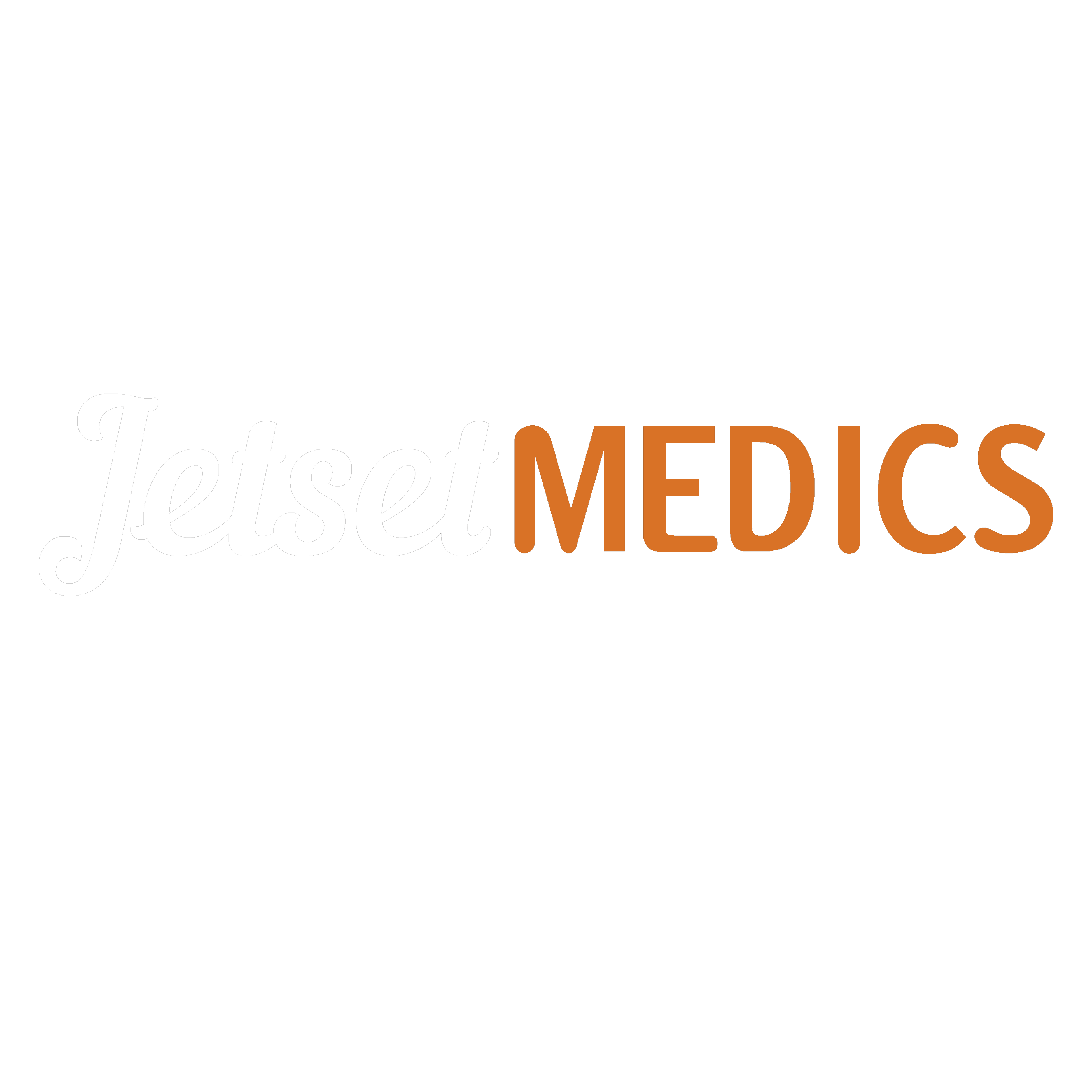 Teamwork/Leadership
Mess representative

Rota Coordinator

Involvement with support networks (e.g Junior Doctors Forum)

BMA representative

Trainee representative for local/regional groups

Volunteer Networks
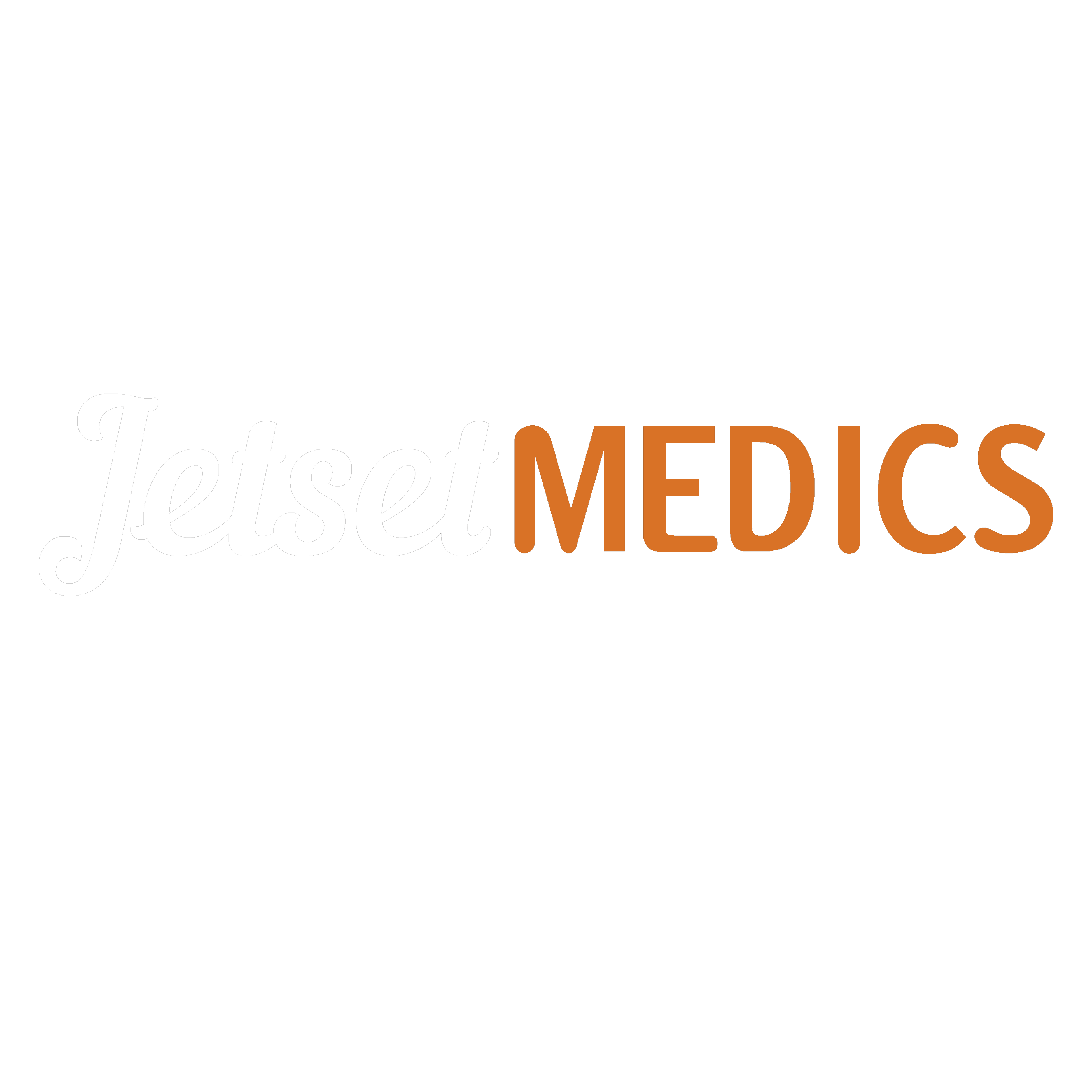 Pitfalls: Be aware
Do not do anything that you feel uncomfortable with
If it is out of your depth, escalate!
Run your plans by a senior colleague
Don’t tackle Treatment Escalation Decisions/DNAR/EoL alone
Consenting to invasive procedures
Discharging patients
Above your pay-grade!
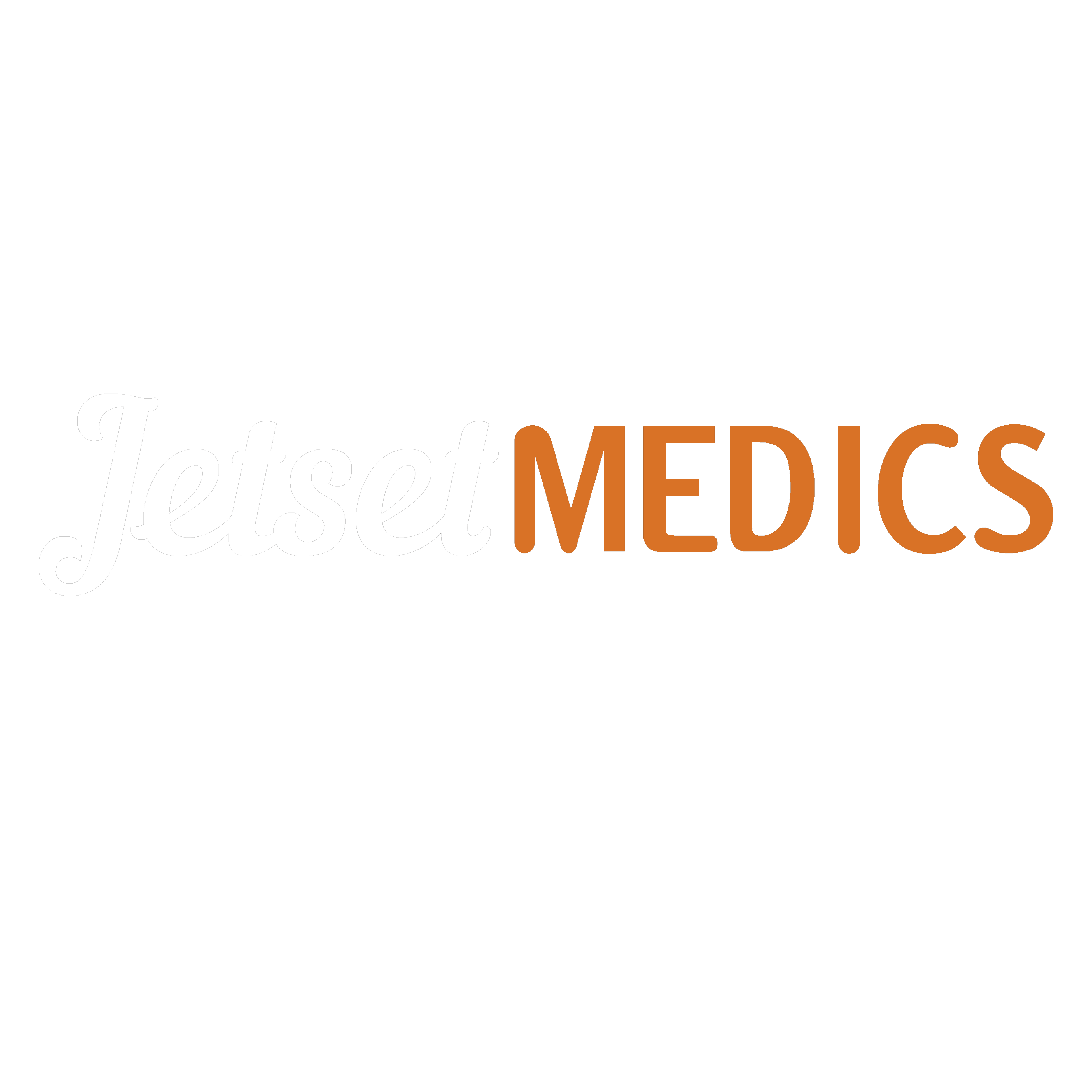 Pearls of being an FY1
You are a fully licensed doctor. Your opinion matters!

You will know your patients better than your seniors

Steep but enjoyable learning curve

You are finally earning some £££

Start a new chapter
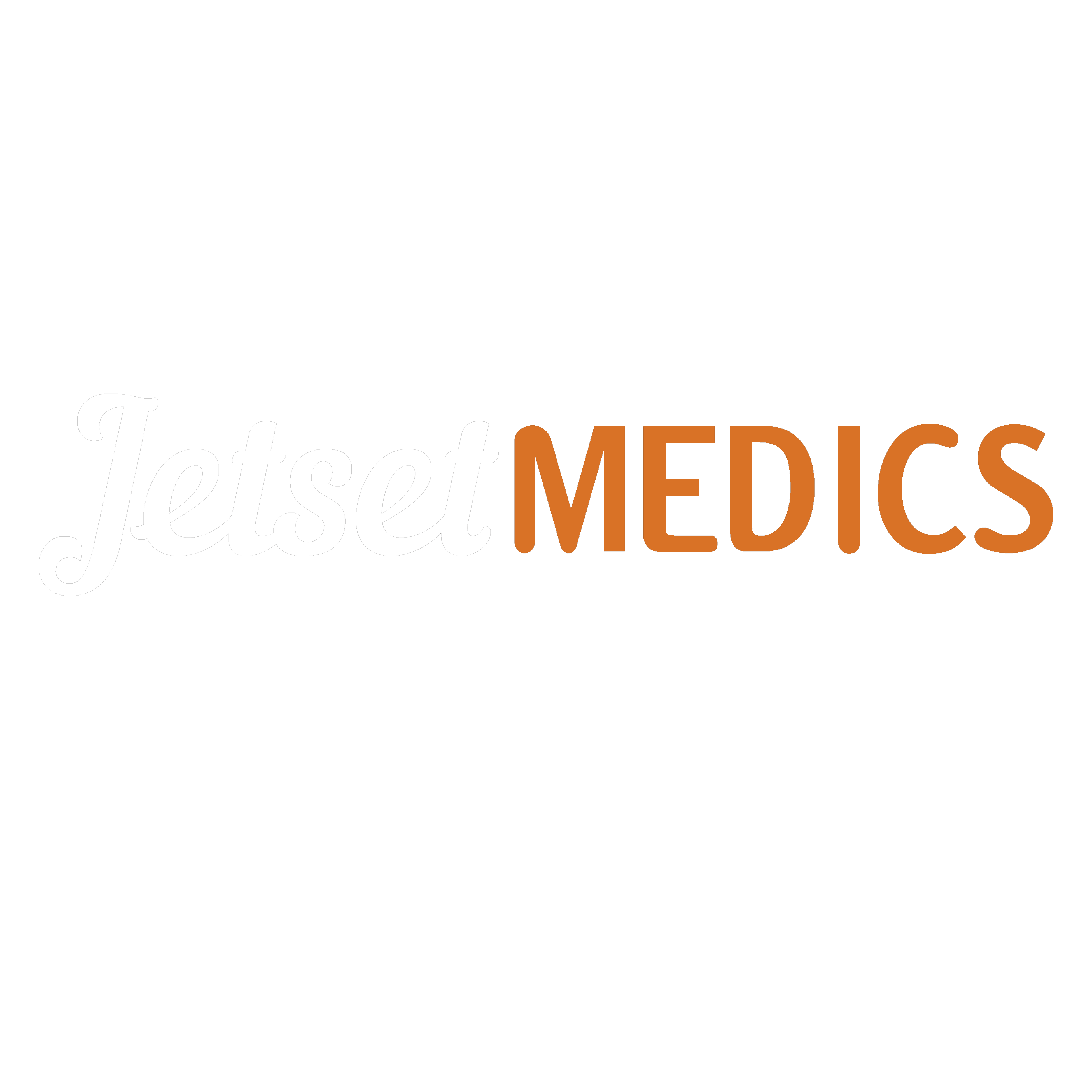 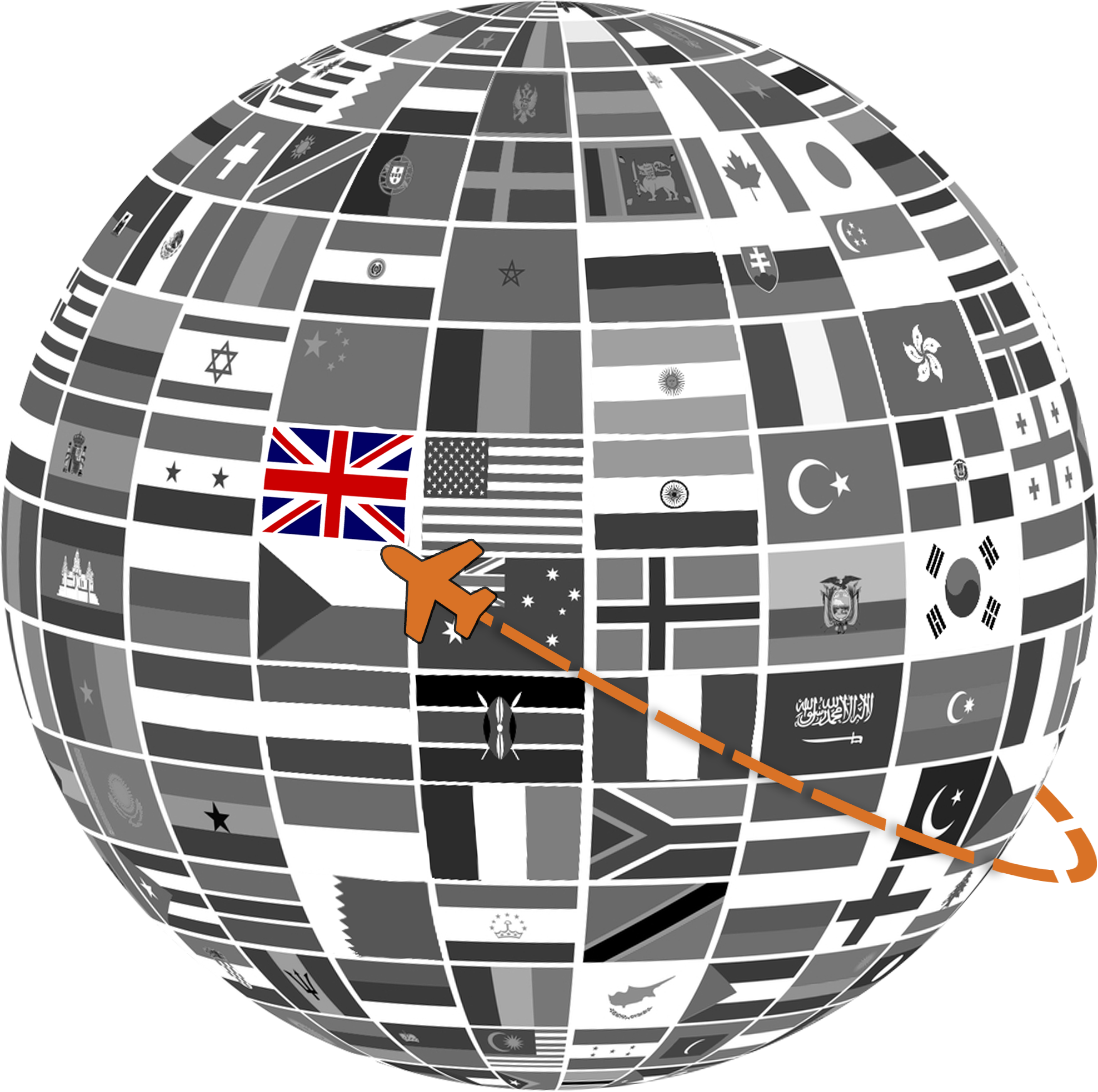 Take home
Be proactive, not reactive (e.g make a suggestion for a plan rather than asking for one-this will aid your learning)

People know ayou are an F1, don’t expect yourself to know everything

All members of the MDT are here to help you. Be kind and supportive.

A good foundation doctor is safe, organized and gets the job done!
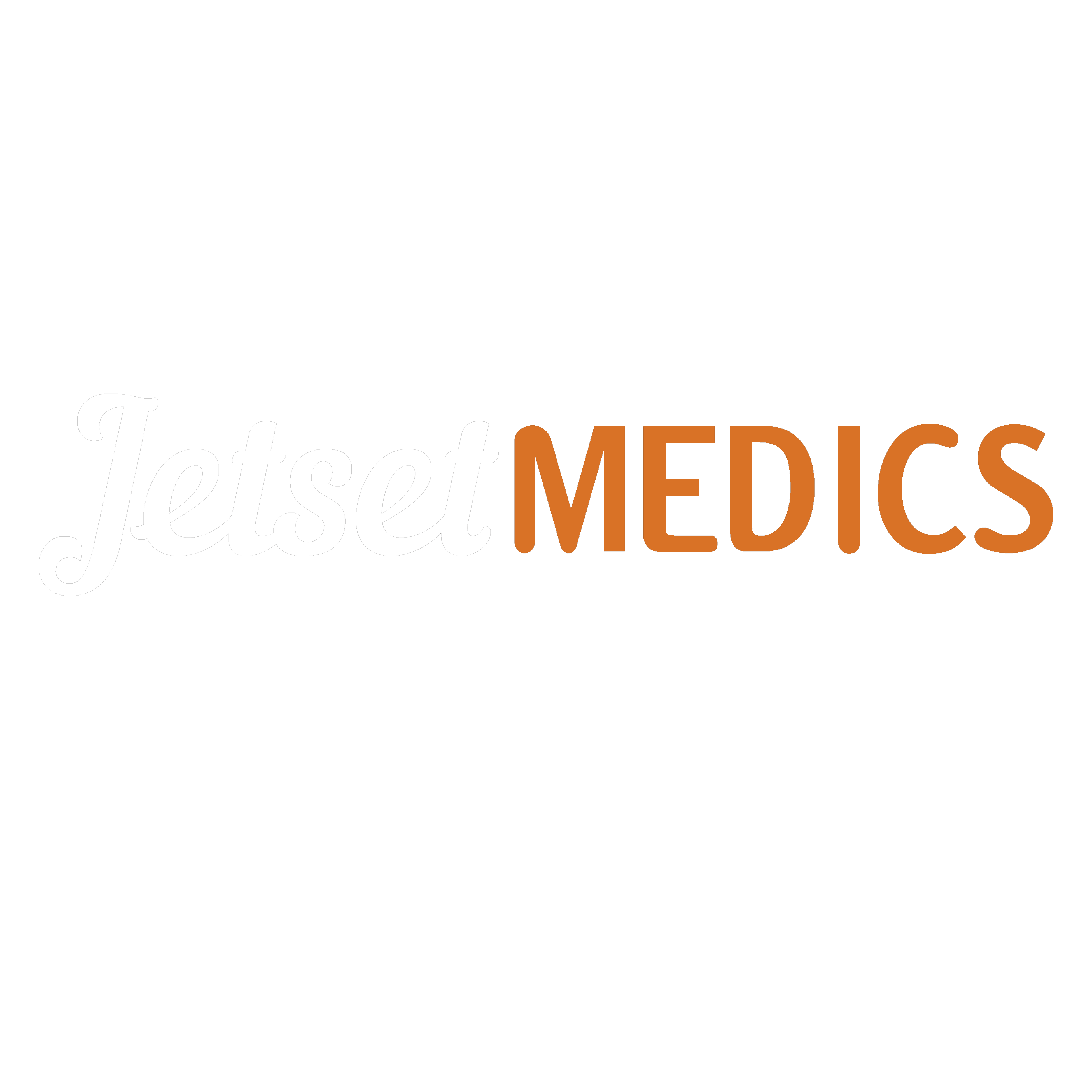